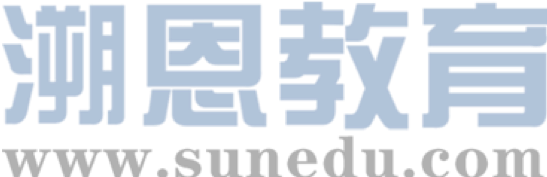 感恩遇见，相互成就，本课件资料仅供您个人参考、教学使用，严禁自行在网络传播，违者依知识产权法追究法律责任。

更多教学资源请关注
公众号：溯恩高中英语
知识产权声明
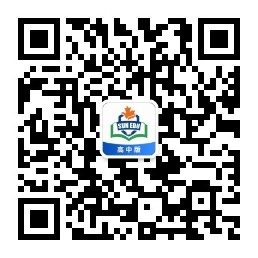 202203宁波十校联考应用文写作
告知信
陈星可
浙江省天台中学
[Speaker Notes: 更多模板亮亮图文旗舰店：https://liangliangtuwen.tmall.com]
假如你是李华，你的学校开展了一场关于高中学生自主学习(autonomous learning)的活动。请你根据以下要点给你的美国朋友Alan写邮件分享此事。内容包括：
         1. 活动的主要内容（教授讲座，学生讨论，…）；
         2. 自己的收获体会；
         3. 询问对方如何开展自主学习。
注意：
        1. 词数80左右；
        2. 可适当增加细节，以使行文连贯。
审题1:要素 Elements
体裁：
时态：
交际对象：
主题语境：
人称：
an e-mail of information
simple present tense, simple past tense
friend（friendly, easy-going, informal）
告知目的、介绍活动及收获、询问做法
the first person, the second person
审题2:框架结构要点Structure+Points
Paragraph 1: Greetings +purpose

Paragraph 2:Body

Paragraph 3:Conclusion
问候+分享你学校高中学生自主学习的活动
详细介绍活动的主要内容 + 自己的收获体会
询问对方如何开展自主学习
背景话题 autonomous learning
It refers to a situation in which learners are responsible for their learning. They take charge of their own learning and are actively involved, taking individual decisions according to their necessities or preferences focused on the goals they need to achieve. 
                                                         www.igi-global.com
在这写作任务中，不必涉及自主学习的具体内涵，而是要思考对自主学习的如何认知和如何操作层面。
思维和表达: 首段
1.问候+分享你学校高中学生自主学习的活动
问候：
1.How is everything going with you?      
2.How is it going？ 
3.How are things going with your school learning?
4.Hope this e-mail finds you well.
思维和表达: 首段
1.问候+分享你学校高中学生自主学习的活动
写信目的：
1.I’m writing to share with you an activity themed/about/ concerning autonomous learning recently held in my school.
2.I’m writing to share the autonomous learning activity with you, which took place in our school last Friday.
3.Eager to  tell you about the recently-held autonomous learning activity in our school, I’m dropping the line.
思维和表达: 中段
2.详细介绍活动的主要内容 + 自己的收获体会
本段是邮件的主题部分，有两部分构成。
     在介绍活动主要内容部分，试题里已经有“教授讲座，学生讨论”的信息提示，围绕这两个要点进行有效的表达和拓展即可。拓展部分可聚焦于讲座/讨论的内容、自主学习的途径和意义等方面。
     收获体会部分要围绕“自己”展开，不要说得高、大、空；可以从对我未来的学习的指导意义角度来讲。
思维和表达: 中段
2.详细介绍活动的主要内容 + 自己的收获体会
活动内容：1.教授讲座
--First, a university professor delivered a lecture to all the students, introducing what autonomous learning meant and explaining what benefits it would bring. 
 --The activity began with a theme lecture delivered by a professor, who gave us a brief introduction of what autonomous learning is and the potential benefits it brings.
 --To begin with, an expert in the field delivered us an impressive theme lecture, offering us a rough idea of autonomous learning and how to effectively carry it out.
思维和表达: 中段
2.详细介绍活动的主要内容 + 自己的收获体会
活动内容：2.学生讨论/沙龙
--Then followed a heated discussion, in which some students shared their relevant experience.
  -- Following that, some students shared how they carried out autonomous learning in their daily studies.
  --Then a salon was organized, where students shared their experiences as well as their puzzles, on which the teachers present subsequently offered practical tips.
思维和表达: 中段
2.详细介绍活动的主要内容 + 自己的收获体会
活动内容：3.学生反思提高
--Afterwards, we were required to reflect on our learning process and find out where we could improve ourselves, making ourselves better autonomous learners.
  --
思维和表达: 中段
2.详细介绍活动的主要内容 + 自己的收获体会
收获体会：
--For me, it can give full play to our initiative, enthusiasm and creativity, making us the most effective learners. 
  --The event really inspired me, motivating me to be an effective autonomous learner. 
  --The activity offered me a deeper insight into autonomous learning, lighting my path to the effective learning.
  --The activity was really rewarding. Guided, I’m convinced that I can travel farther on the right learning track.
思维和表达: 末段
询问对方如何开展自主学习
--How do you conduct autonomous learning in your school? Looking forward to your sharing. 
  -- How is autonomous learning going on/ carried out in your school? Looking forward to your sharing.
  --How does your school carry out autonomous learning? Anticipating your reply.
参考范文：
Dear Alan, 
   How are you getting along these days? I am writing to share with you an activity about autonomous learning held at my school last Thursday. 
    First, a university professor delivered a lecture to all the students, introducing what autonomous learning meant and explaining what benefits it would bring. Then followed a heated discussion, in which some students shared their relevant experience. For me, it can give full play to our initiative, enthusiasm and creativity, making us the most effective learners. 
   How do you conduct autonomous learning in your school? Looking forward to your sharing. 
                                                                       Yours, 
                                                                              Li Hua
下水作文：
Dear Alan, 
   How is everything going these days? I’m writing to share with you an activity themed autonomous learning recently held in my school. 24
  The activity began with a theme lecture delivered by a professor, who gave us a brief introduction of what autonomous learning is and the potential benefits it brings. Following that, some students shared how they carried out autonomous learning in their daily studies. The event really inspired me, motivating me to be an effective autonomous learner. 56
  How is autonomous learning going on in your school? Looking forward to your sharing.19
                                                                    Yours, 
                                                                         Li Hua
〖同类型题巩固练-202201高考真题〗
     假如你是李华，在“中国爱尔兰文化节”活动中结识了爱尔兰朋友。现在他已回国。请你给他写一封邮件。内容包括：
1.回忆活动经历；
2.分享个人收获；
3. 希望保持联系。
注意：
 1.词数80左右;   
 2.可适当增加细节,以使行文连贯。
〖参考范文〗
Dear Chris,
   How was your journey home?
   I'm still excited about what we experienced together during the China-Ireland Cultural Festival. The lectures we attended, the movies we watched, and the exhibitions we visited were really impressive. I certainly learned a lot about the Irish culture. What is amazing is that I gained a deeper understanding of my own culture as well. 
   I hope I can visit Ireland some day and gain first-hand experience of your culture. I also hope you will come to China again sometime. Let's keep in touch.
                                                                                Yours,
                                                                                          Li Hua
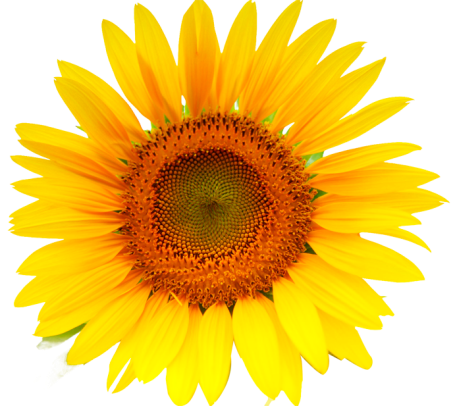 Thank you

                                   Thinker英语工作室
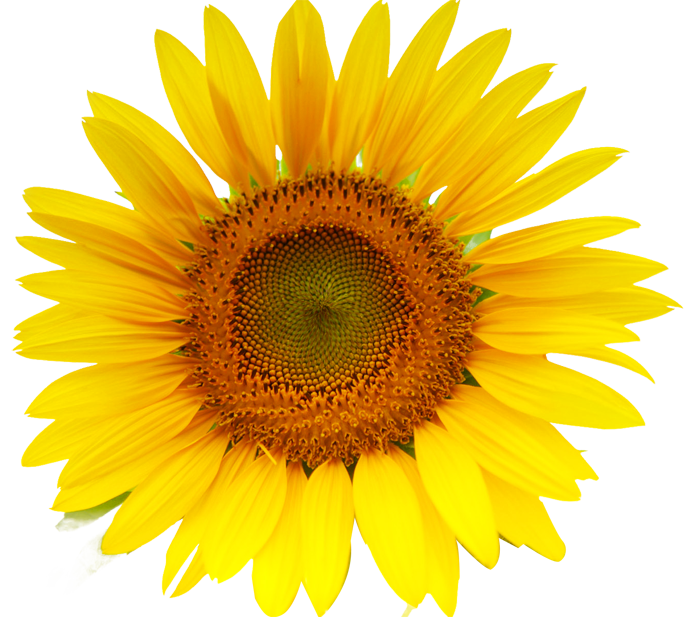 [Speaker Notes: 更多模板亮亮图文旗舰店：https://liangliangtuwen.tmall.com]